Nome da escola- AGRUPAMENTO DE ESCOLAS DE NISA
Concelho- Nisa
Nome vulgar- Pega-rabuda
Foto da espécie
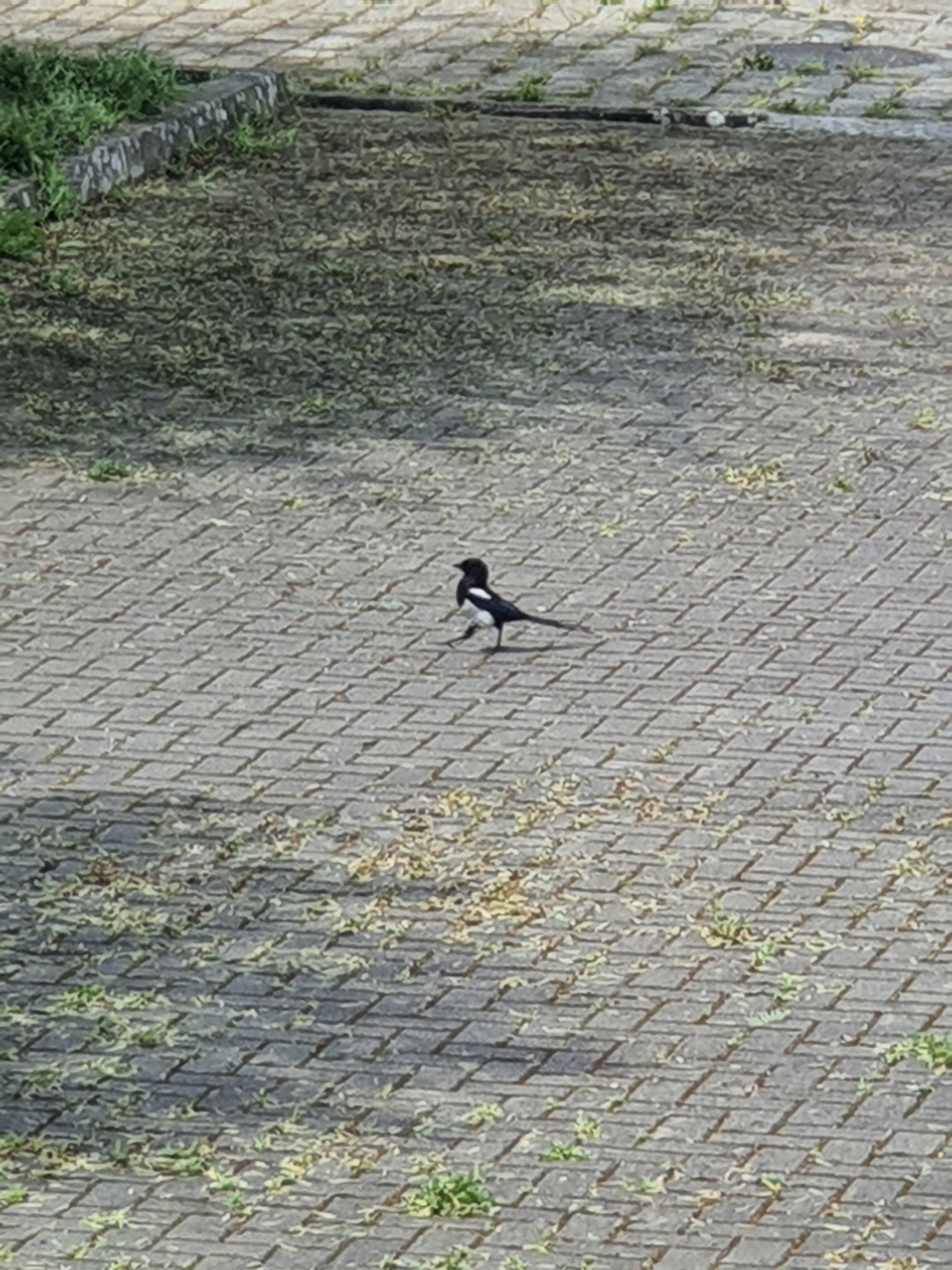 Nome científico- Pica pica
Estatuto de conservação- Pouco preocupante.
Alimentação- As pegas-rabudas são omnívoras, comem insetos, frutos, restos de comida, sementes, ratos do campo, ovos de outros ninhos e aranhas.
Distribuição Geográfica- em Portugal é comum no norte e centro do país, estando no Alentejo mais confinada ao interior.
Pátio da nossa escola
Foto da espécie
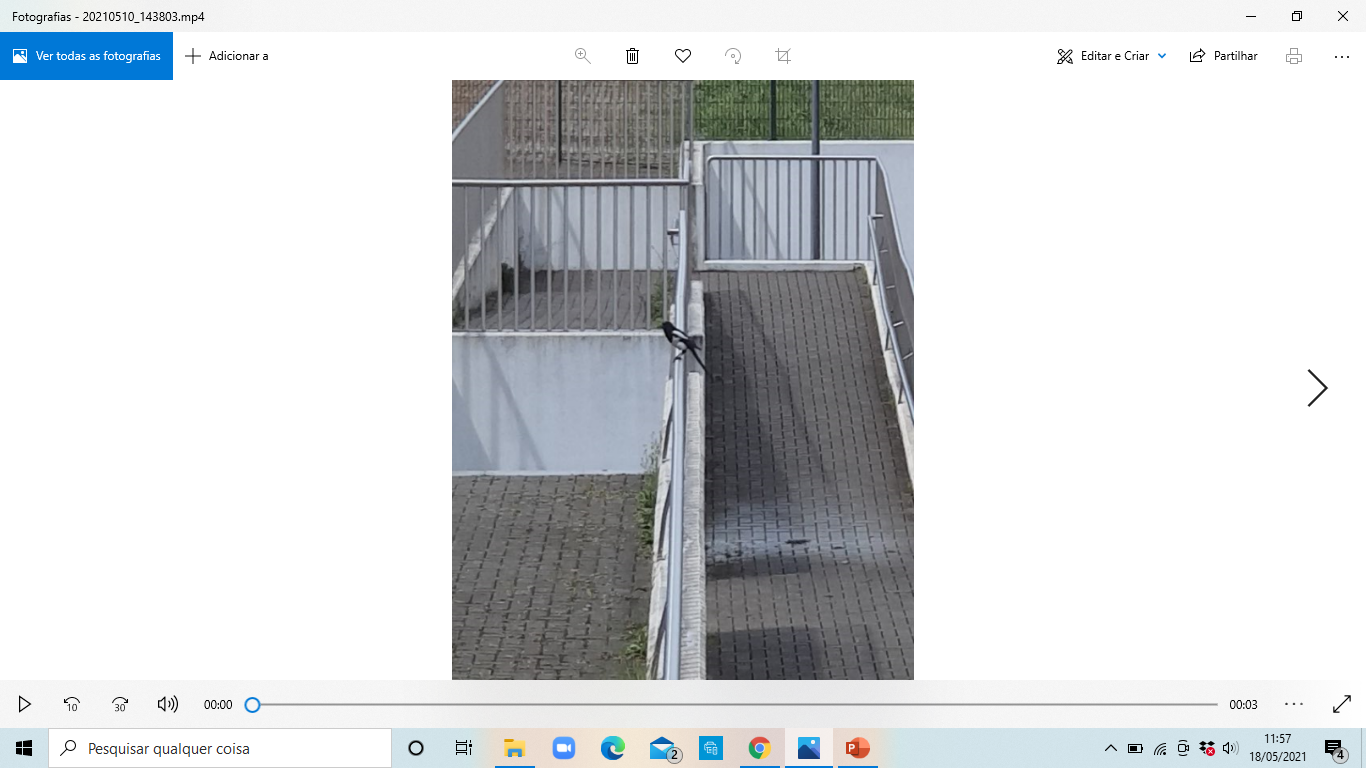 Ameaças/curiosidades- 
As Pegas-rabudas ganharam má fama pelo seu hábito de consumir ovos e crias de outras aves, roubar frutos e pequenos objetos e, em casos raros, atacar o gado doméstico. 
A plumagem preta e branca onde são visíveis alguns reflexos azuis e a longa cauda fazem da pega-rabuda uma das aves mais fáceis de identificar.
Não há diferenças de plumagem entre os sexos, mas a fêmea é cerca de 10% mais pequena do que o macho.